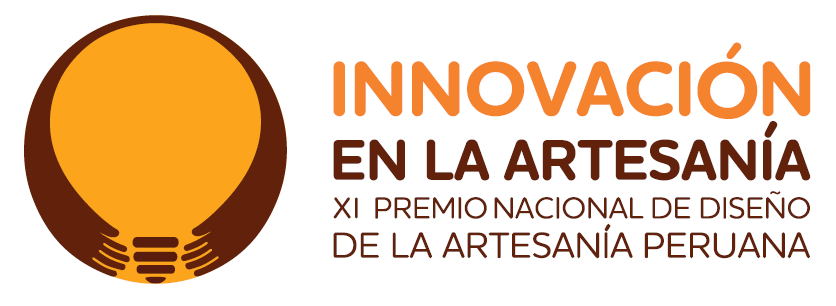 NEGOCIO INNOVADOR
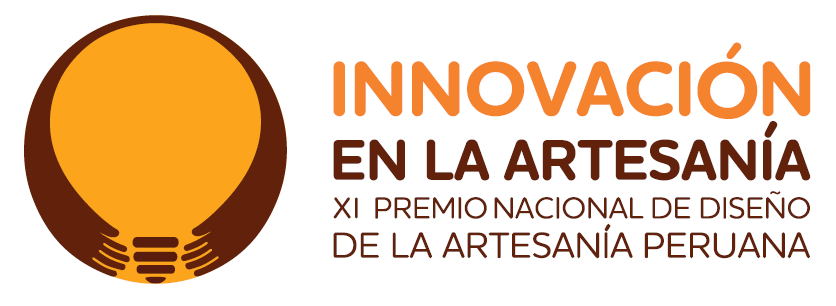 NEGOCIO INNOVADOR
Fotografías
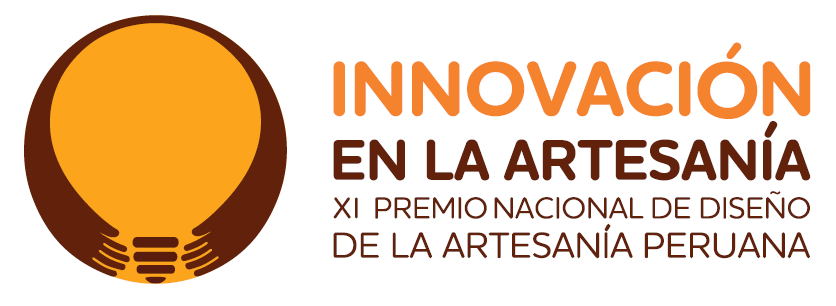 NEGOCIO INNOVADOR
A. CARÁCTER INNOVADOR
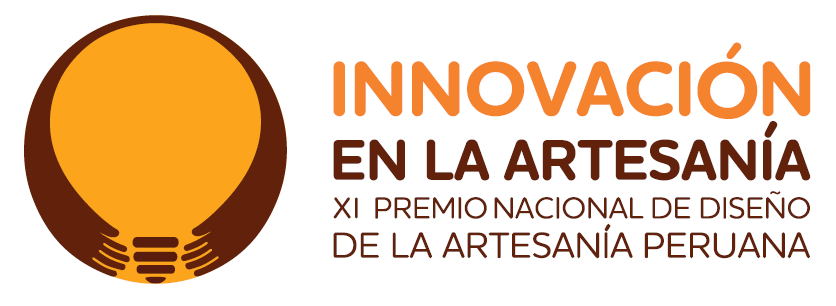 NEGOCIO INNOVADOR
B. DEMANDA
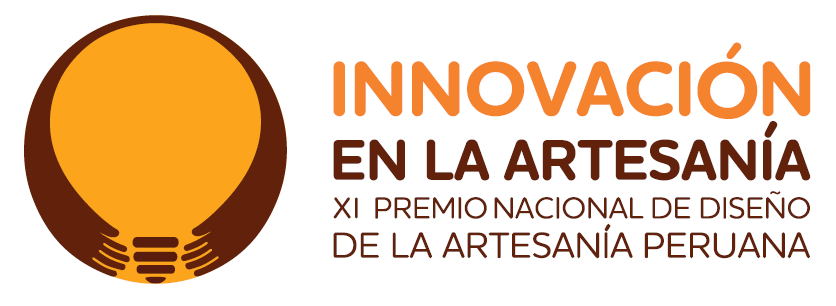 NEGOCIO INNOVADOR
B. DEMANDA
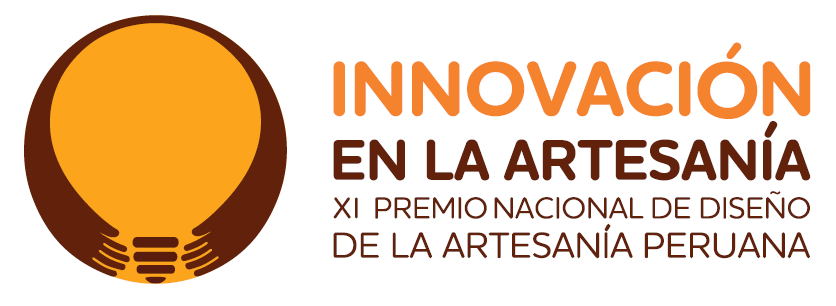 NEGOCIO INNOVADOR
C. EFICIENCIA
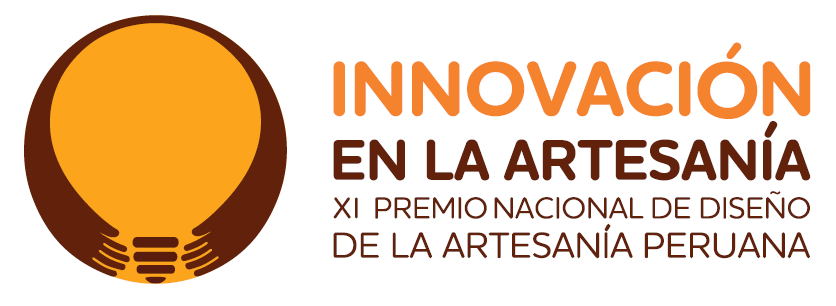 NEGOCIO INNOVADOR
D. IMPACTO
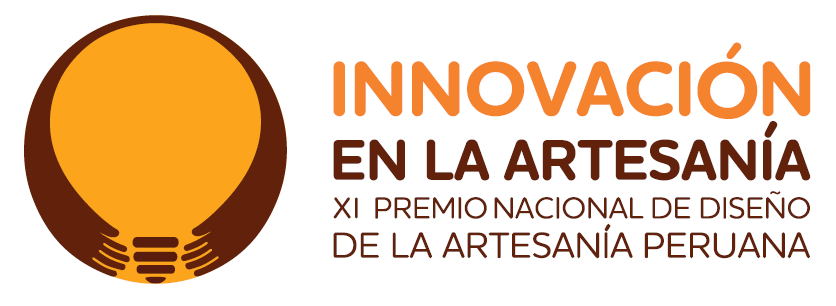 NEGOCIO INNOVADOR
Mínimo 5 fotografías de los bienes (productos o servicios) que ofrece
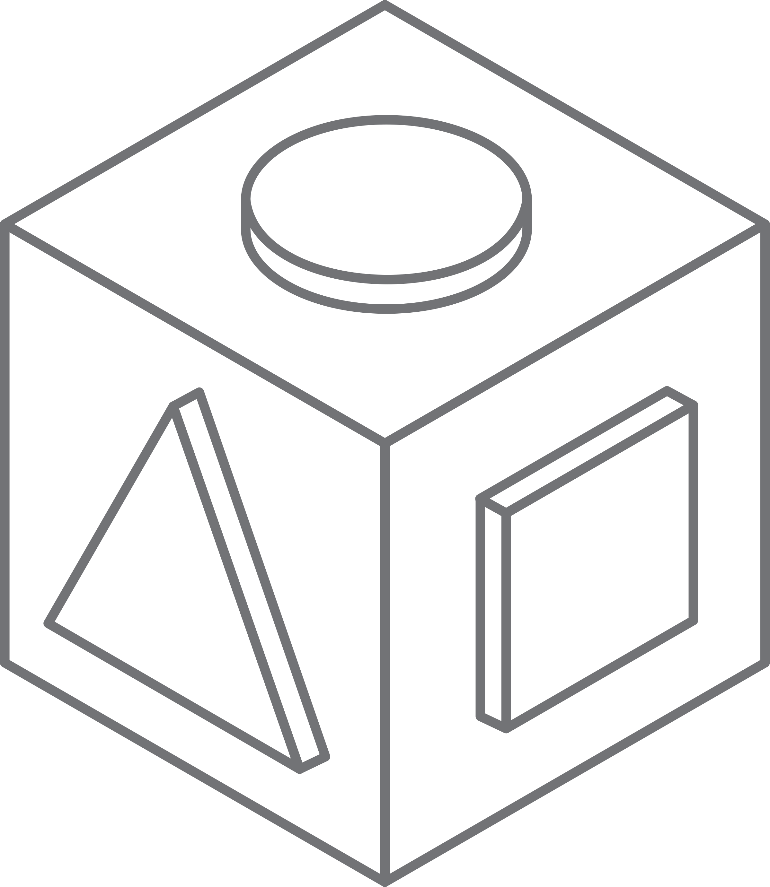 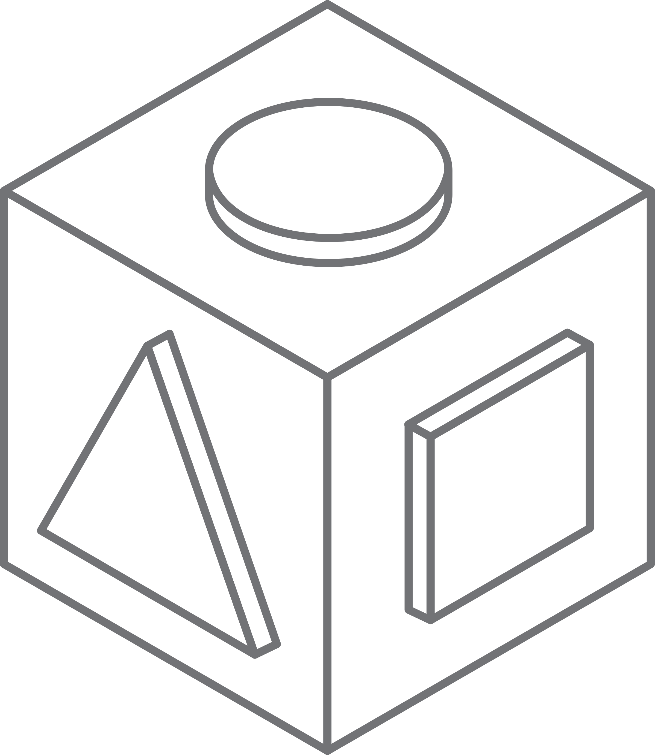 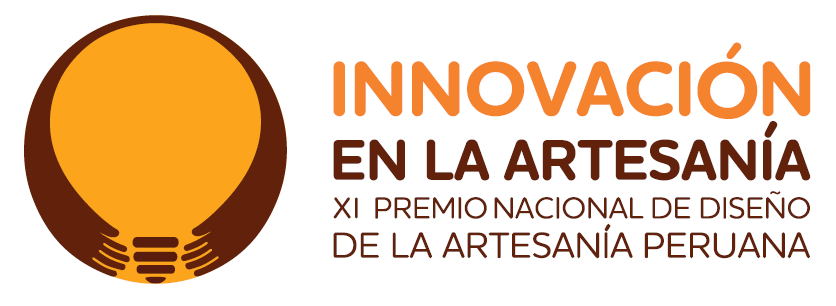 NEGOCIO INNOVADOR
Mínimo 5 fotografías de los bienes (productos o servicios) que ofrece
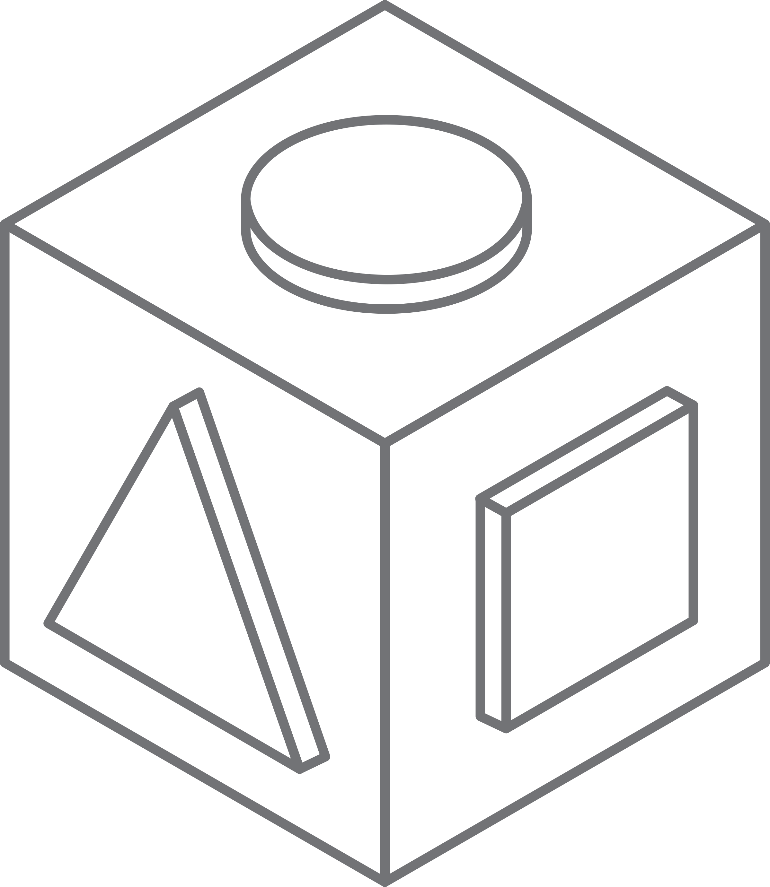 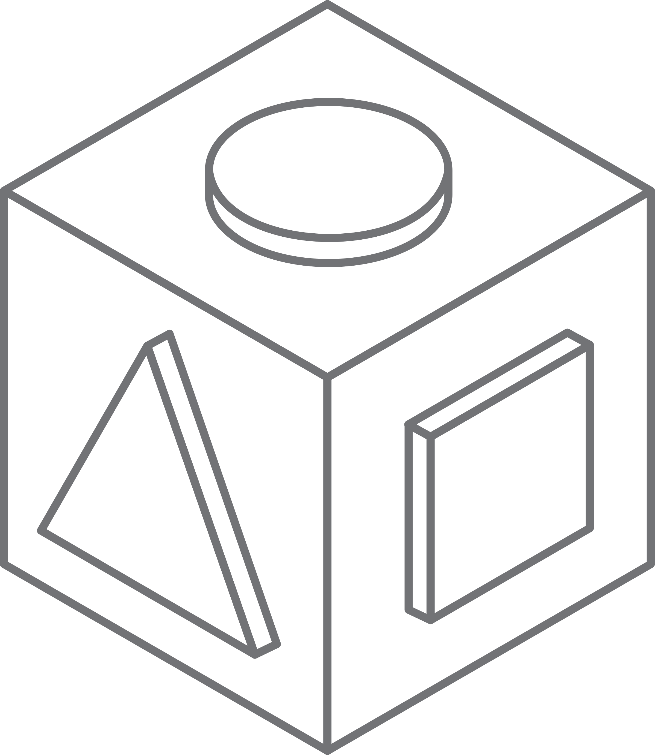 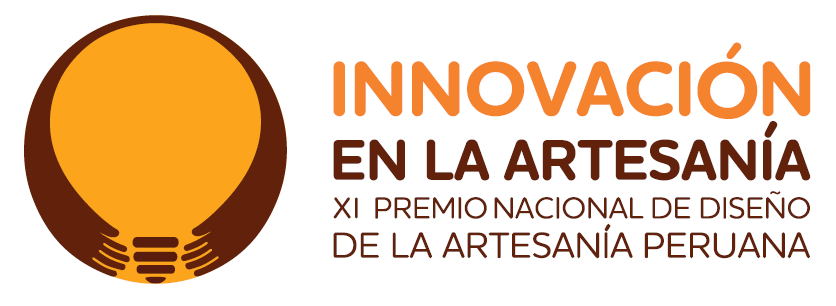 NEGOCIO INNOVADOR
Mínimo 5 fotografías de los bienes (productos o servicios) que ofrece
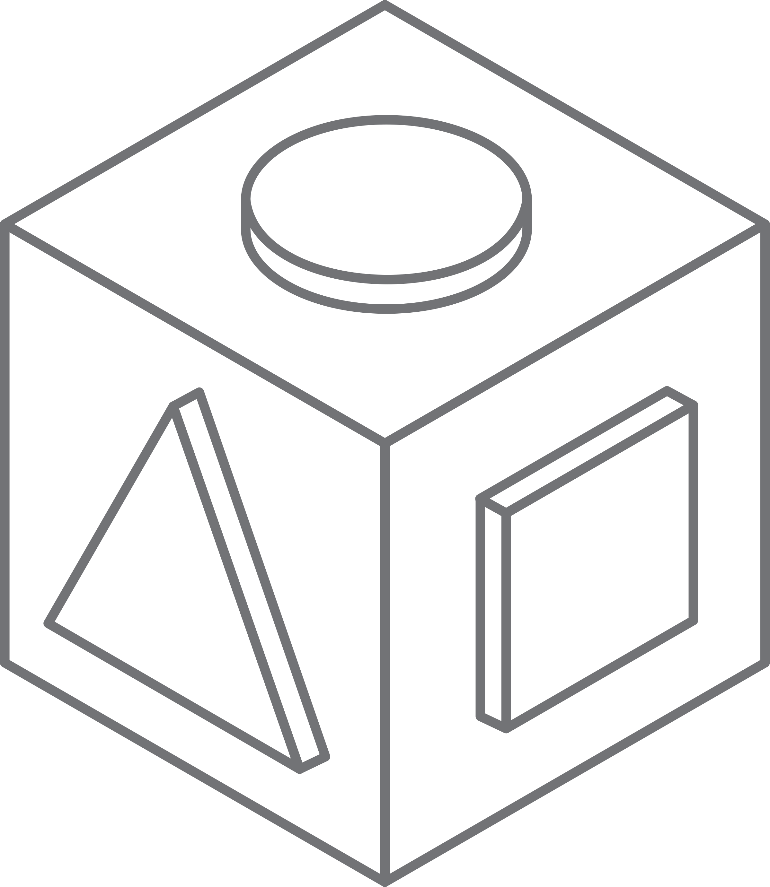 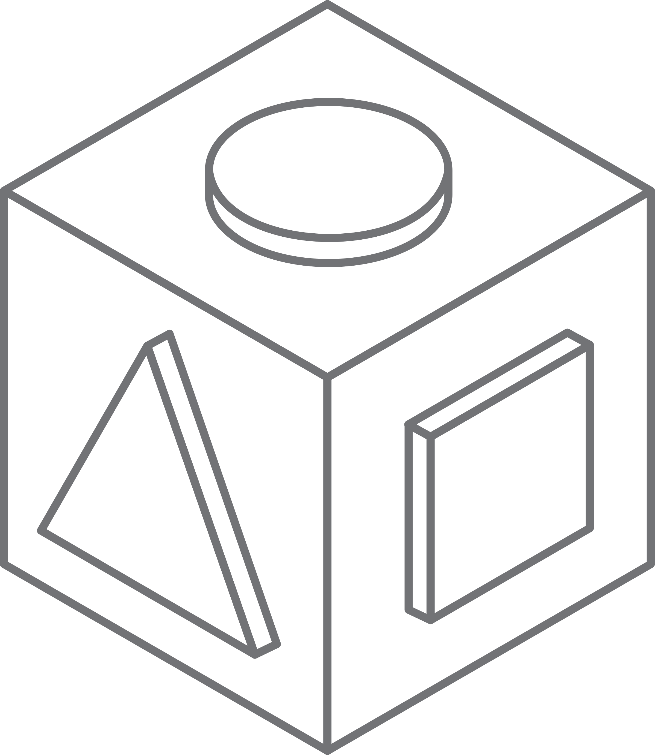 Video opcional
Adjuntar archivo digital o enviar enlace de un (1) video de no más de cinco (05) minutos de duración donde se pueda visualizar los bienes (productos o servicios) que ofrece.